從數據認識2019冠狀病毒病疫情
(小學數學)
教育局課程發展處
相關小學數學學習單位及學習重點
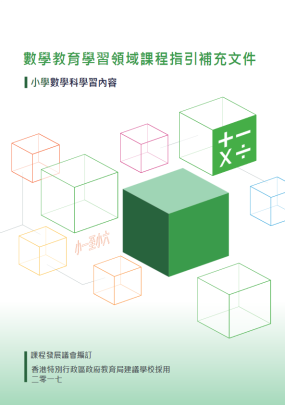 數學教育學習領域課程指引補充文件：小學數學科學習內容 (2017)
2
小朋友，2019冠狀病毒病在全球多國引發疫情，在香港已錄得逾千宗確診個案，你知道香港的疫情具體是怎樣嗎？
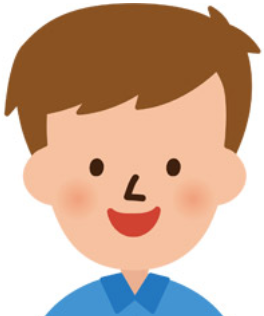 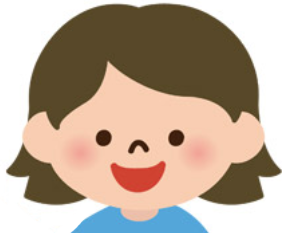 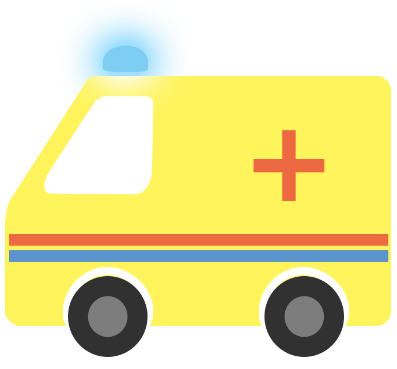 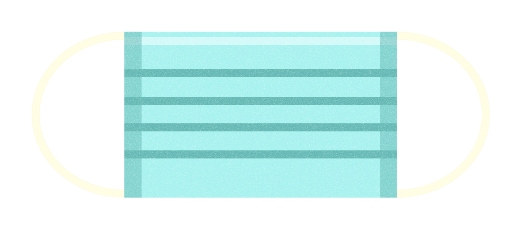 3
我們應參考由相關政府部門網頁和政府專頁（www.coronavirus.gov.hk）所提供具體可靠的資訊，以了解香港的疫情。
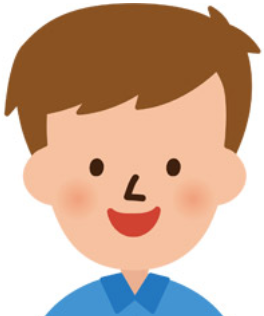 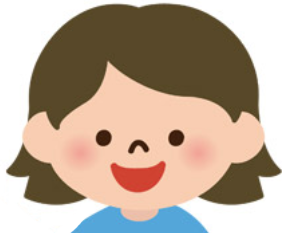 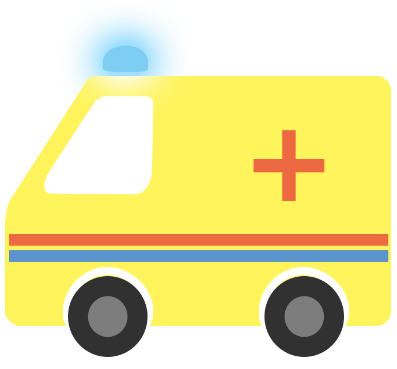 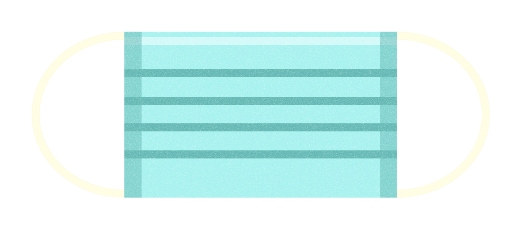 4
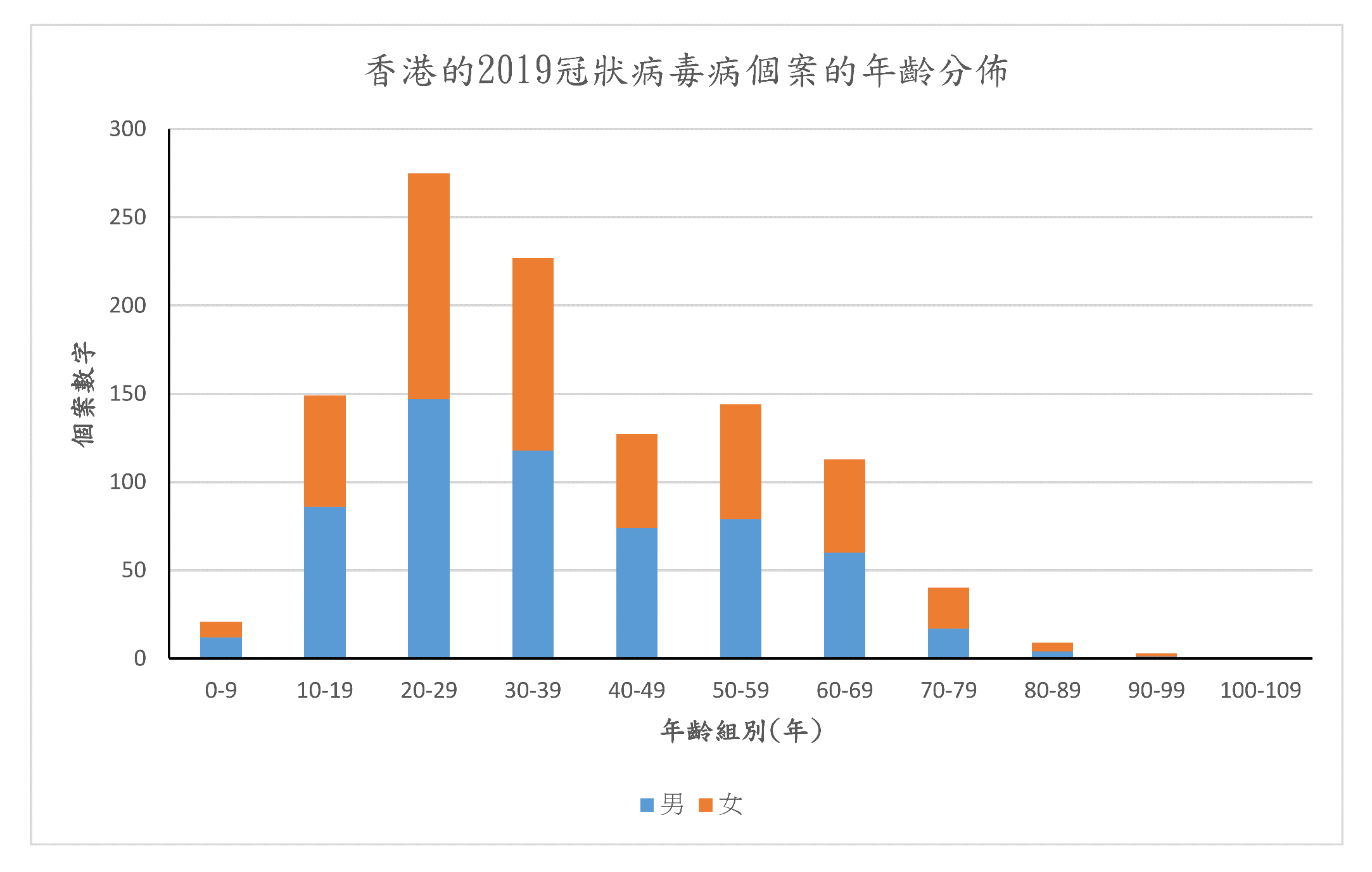 (截至2020年6月8日)
資料來源：2019冠狀病毒病專題網站—同心抗疫：2019冠狀病毒病的本地最新情況(截至2020年6月8日) 　https://www.chp.gov.hk/files/pdf/local_situation_covid19_tc.pdf
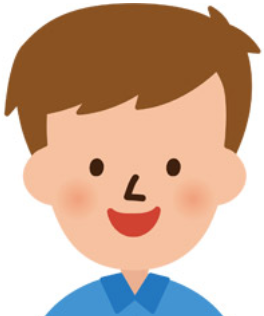 上面的棒形圖顯示香港的2019冠狀病毒病個案的年齡分佈(截至2020年6月8日)。
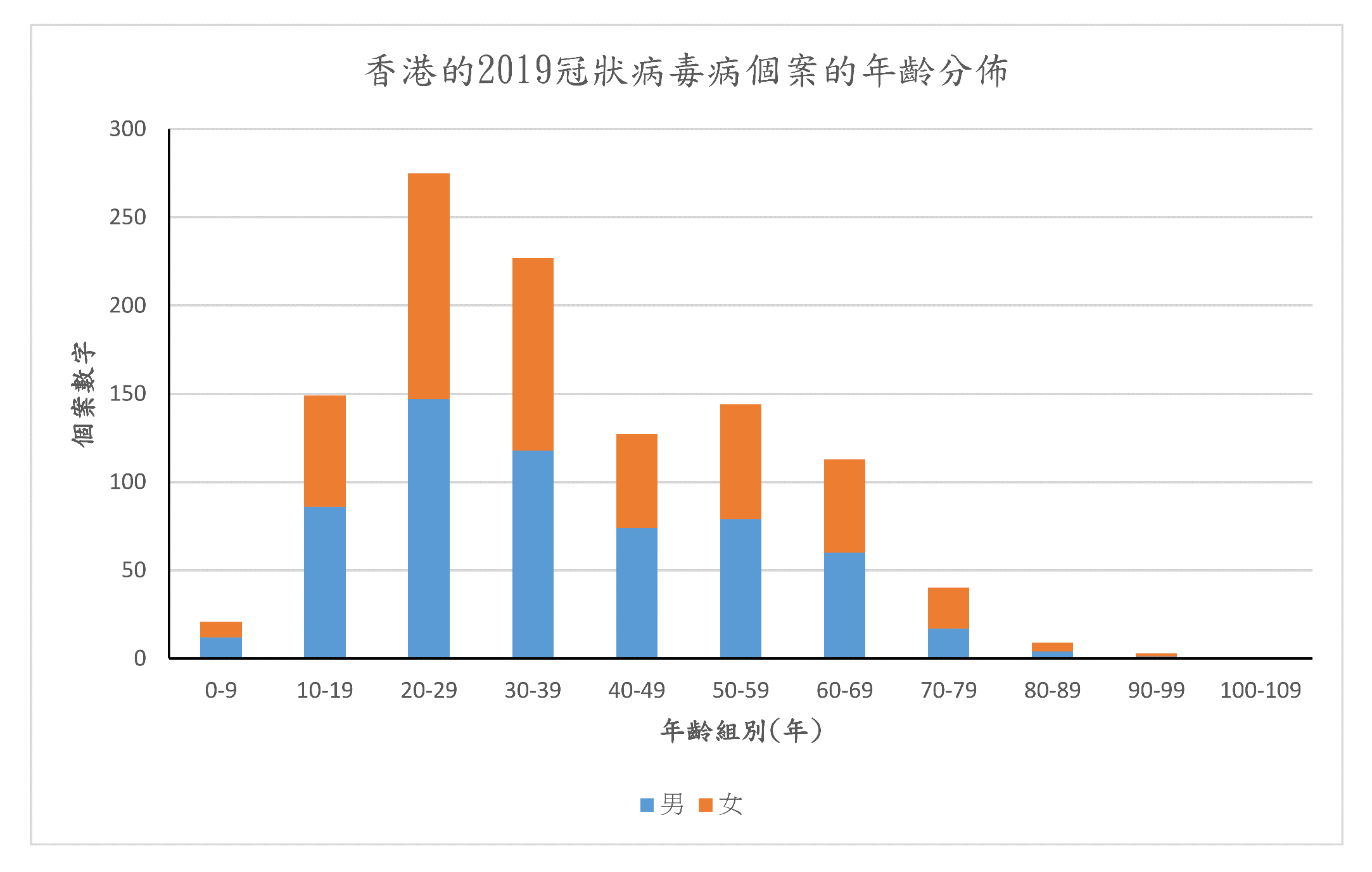 (截至2020年6月8日)
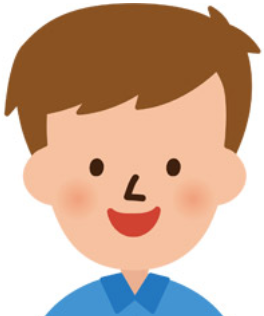 答案：
約150個
50-59歲的年齡組別的個案約有多少個？
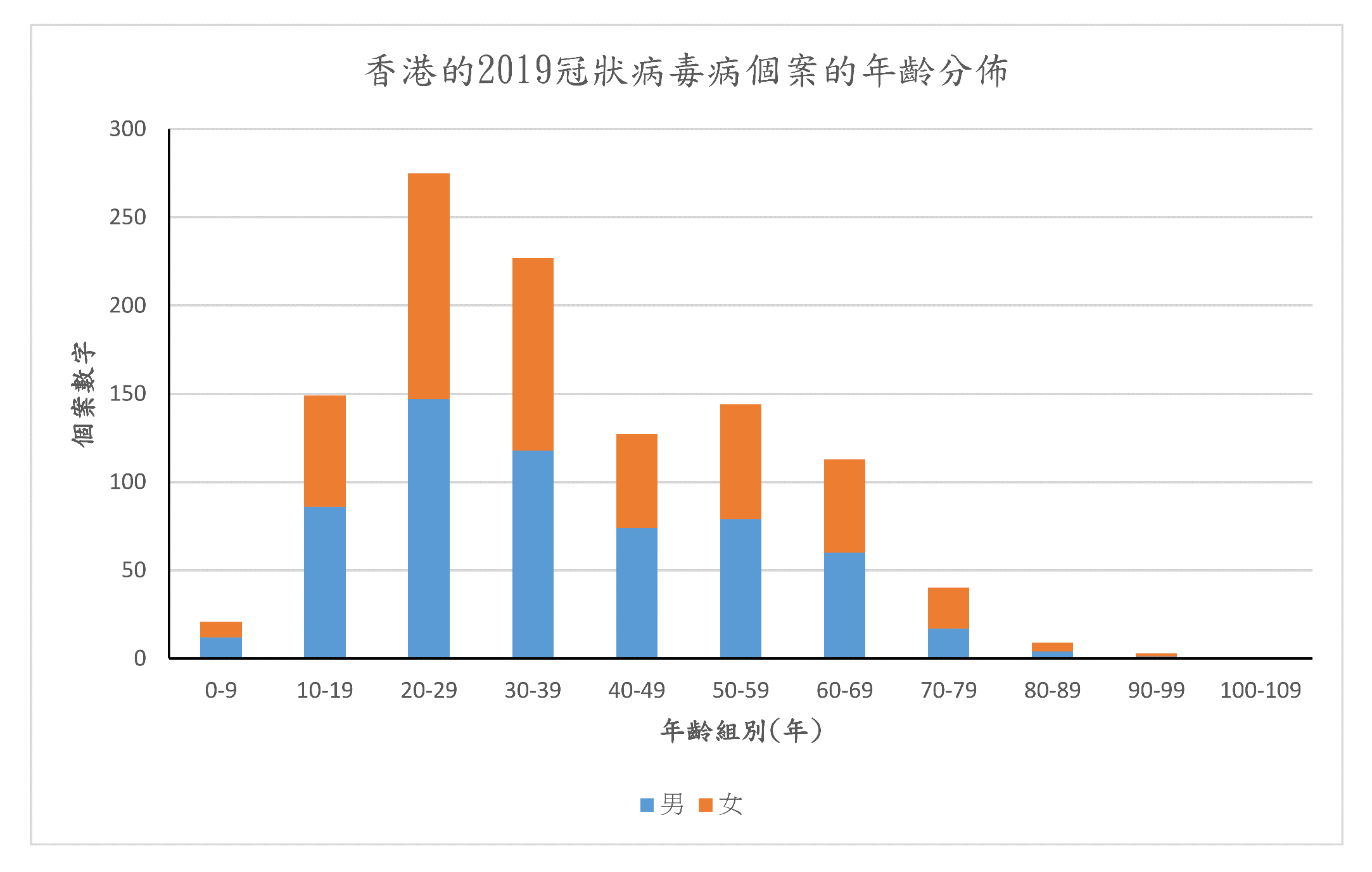 (截至2020年6月8日)
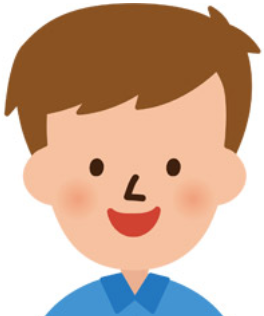 答案：
20-29歲的年齡組別
哪個年齡組別的個案多於250個？
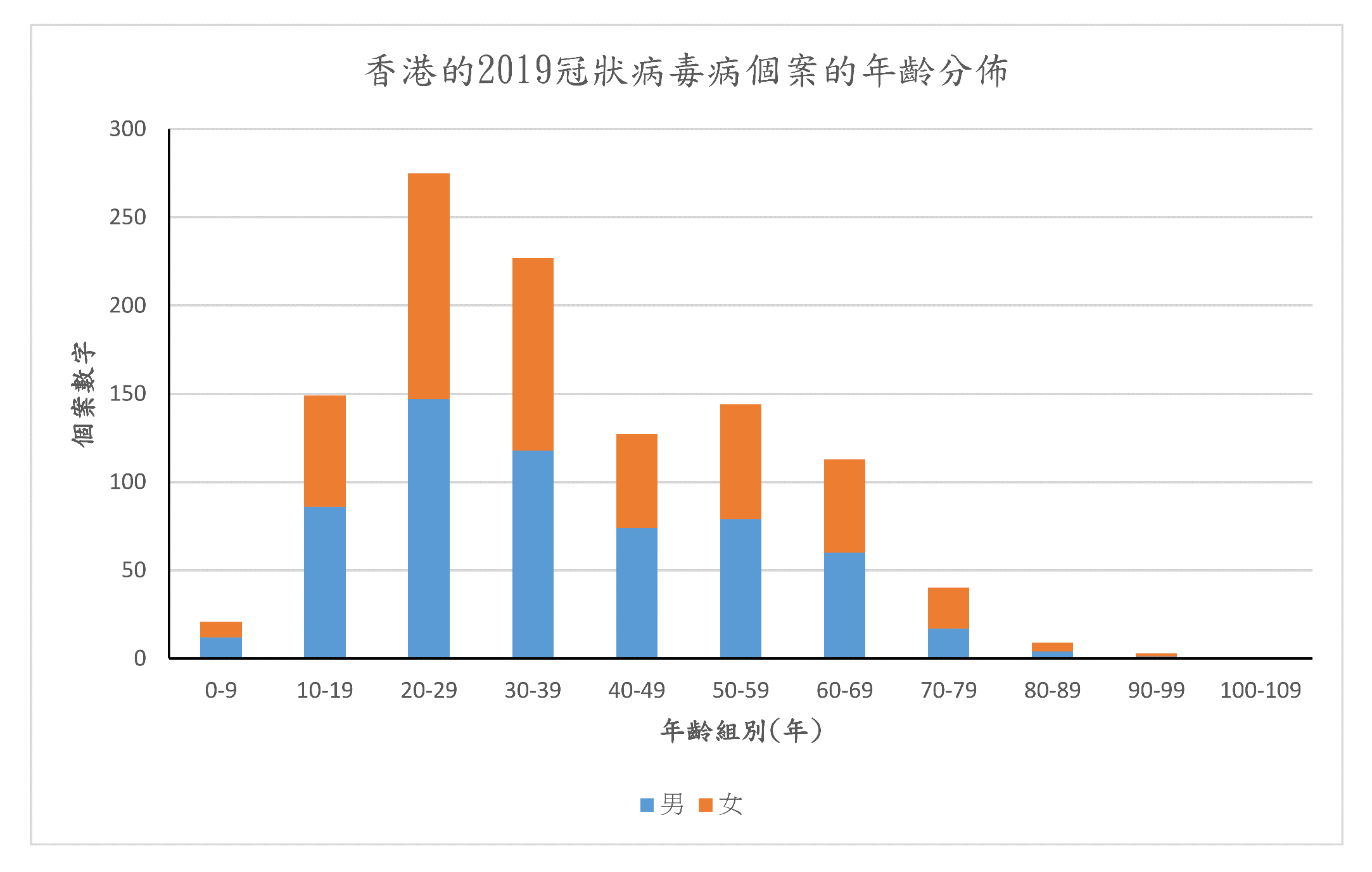 (截至2020年6月8日)
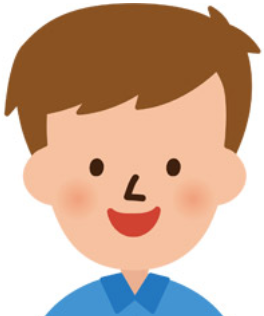 答案：
男性個案
在40-49歲的年齡組別的個案中，男性個案和女性個案哪個較多？
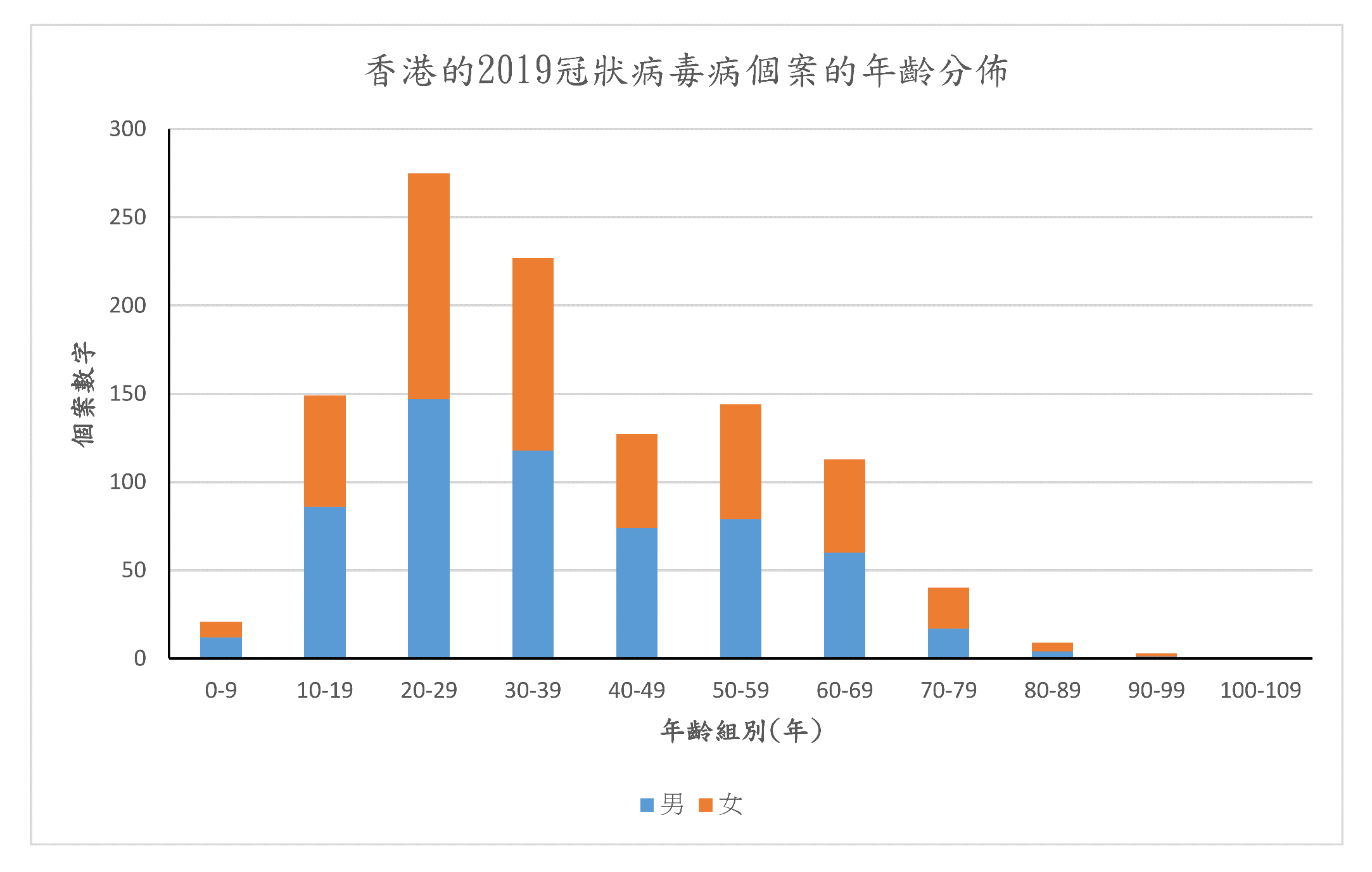 (截至2020年6月8日)
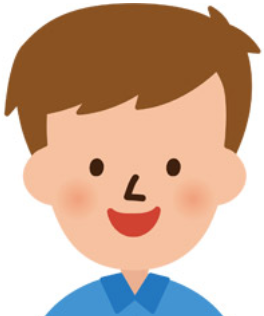 答案：
20-29歲和30-39歲的兩個年齡組別
哪些年齡組別的男性個案多於100個？
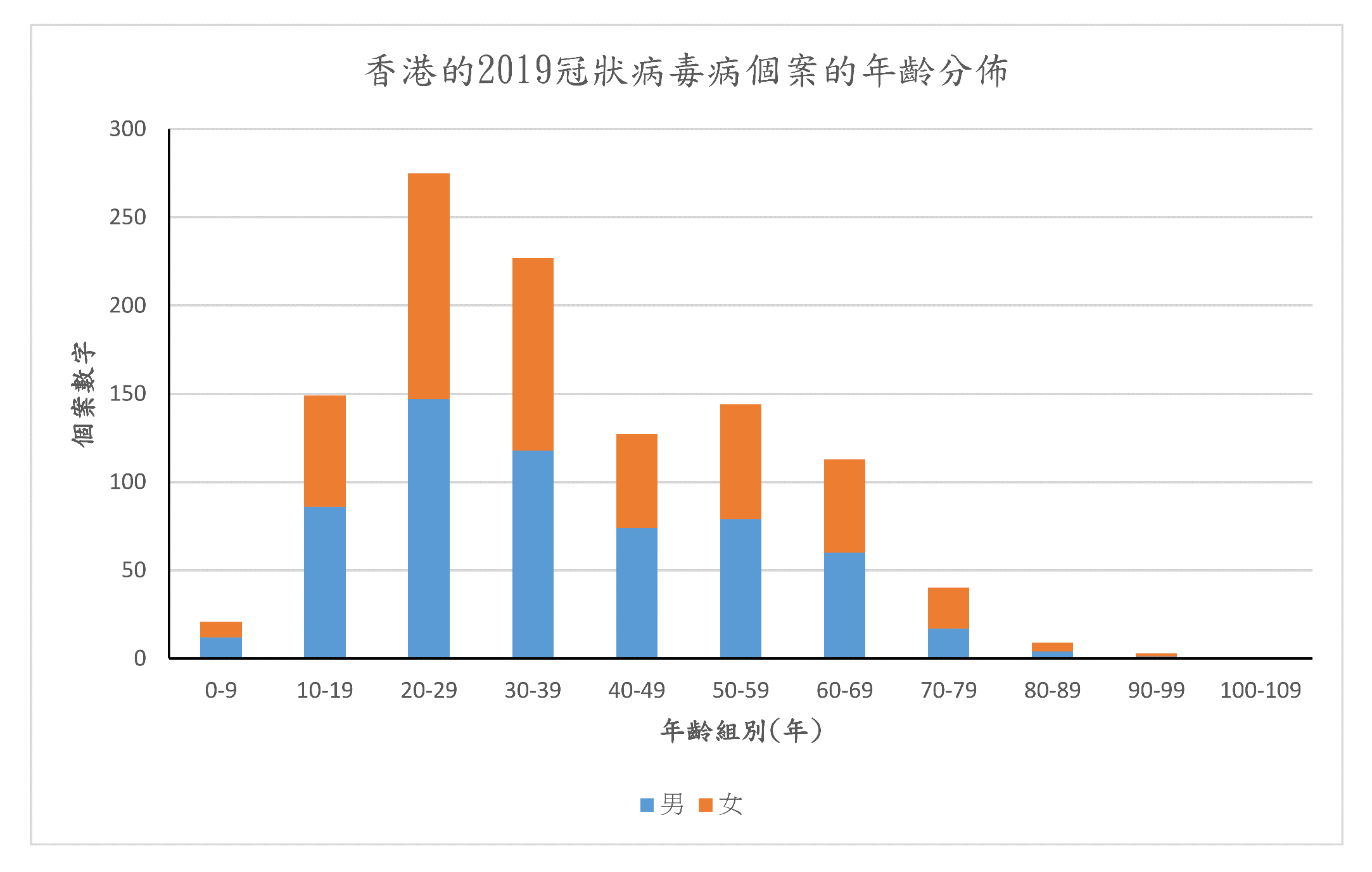 (截至2020年6月8日)
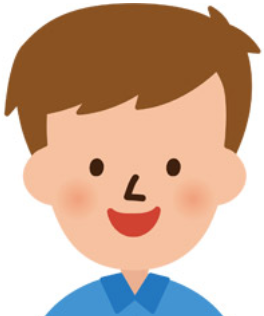 試估算30-39歲的年齡組別的個案數目，約是60-69歲的年齡組別的多少倍?（整數答案）
答案：
約2倍
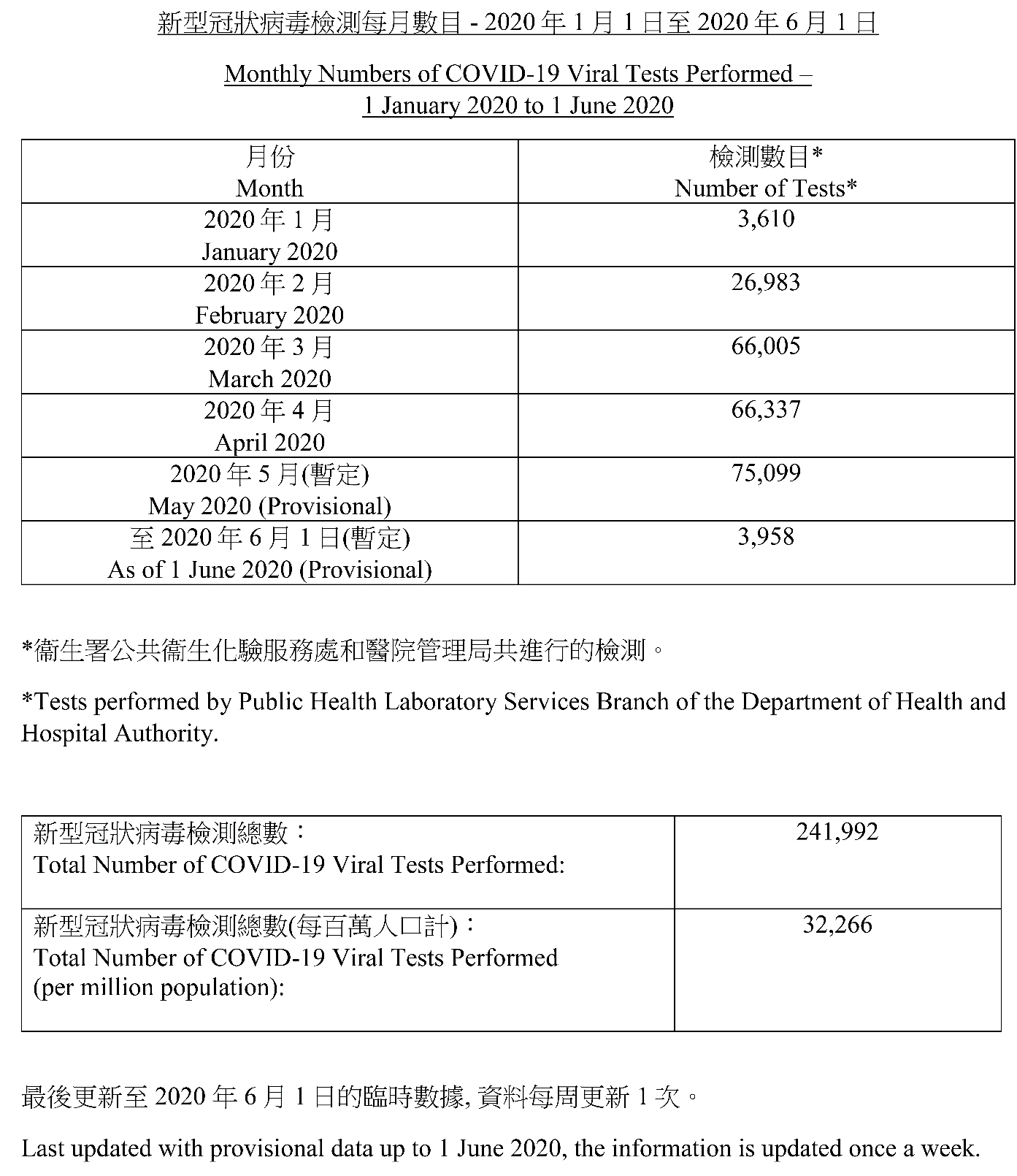 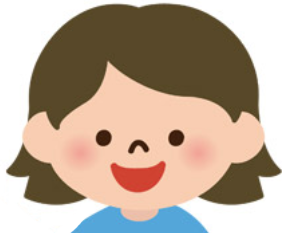 這資料列出新型冠狀病毒檢測每月數目（截至2020年6月1日）。
資料來源：2019冠狀病毒病專題網站—同心抗疫：香港的新型冠狀病毒檢測數據（截至2020年6月1日）https://www.chp.gov.hk/files/pdf/statistics_on_covid_19_testing.pdf
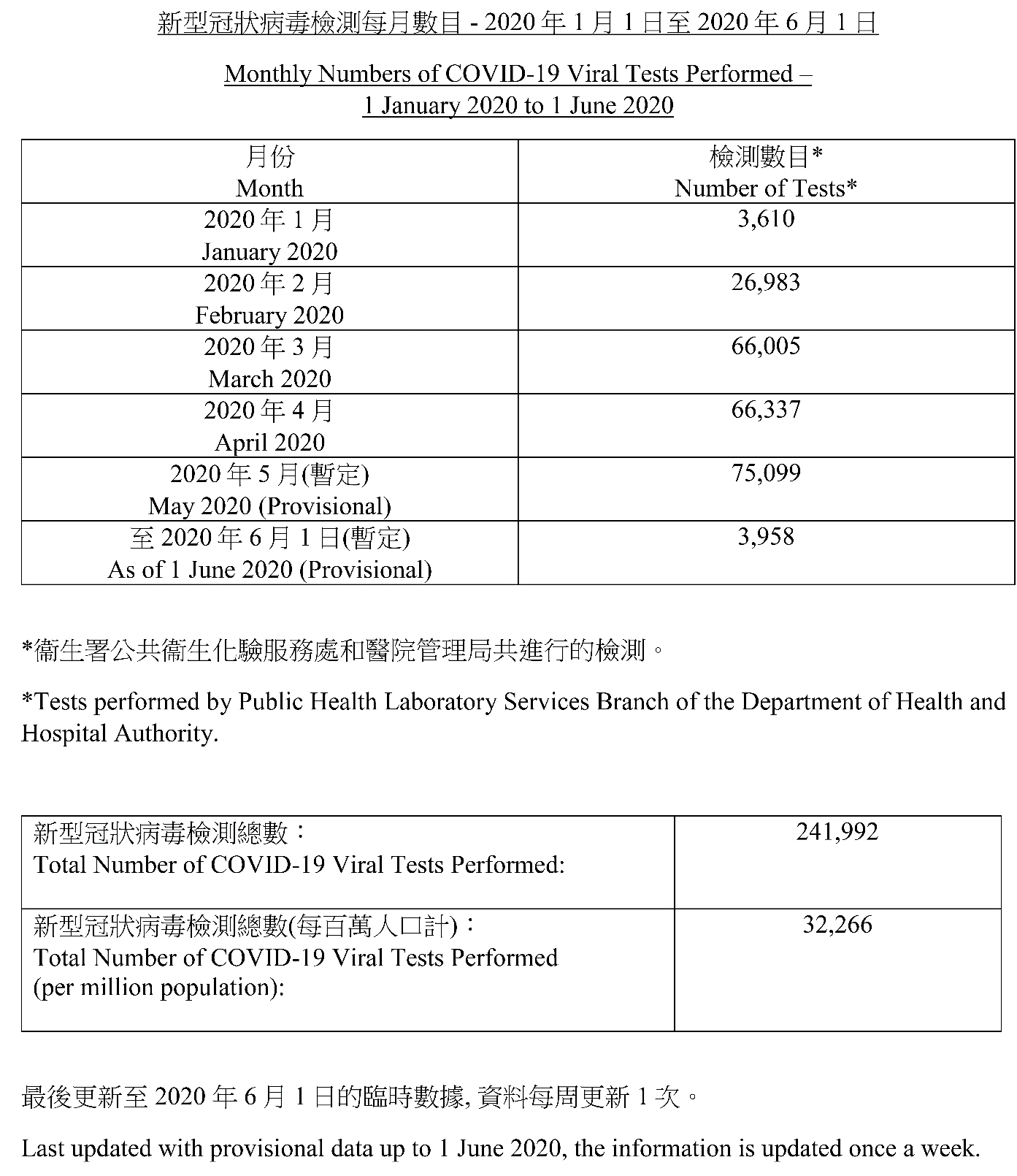 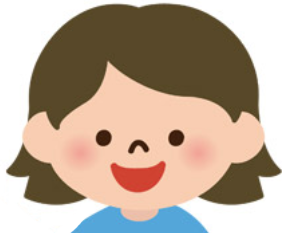 在2020年1月，共進行了3610個檢測。
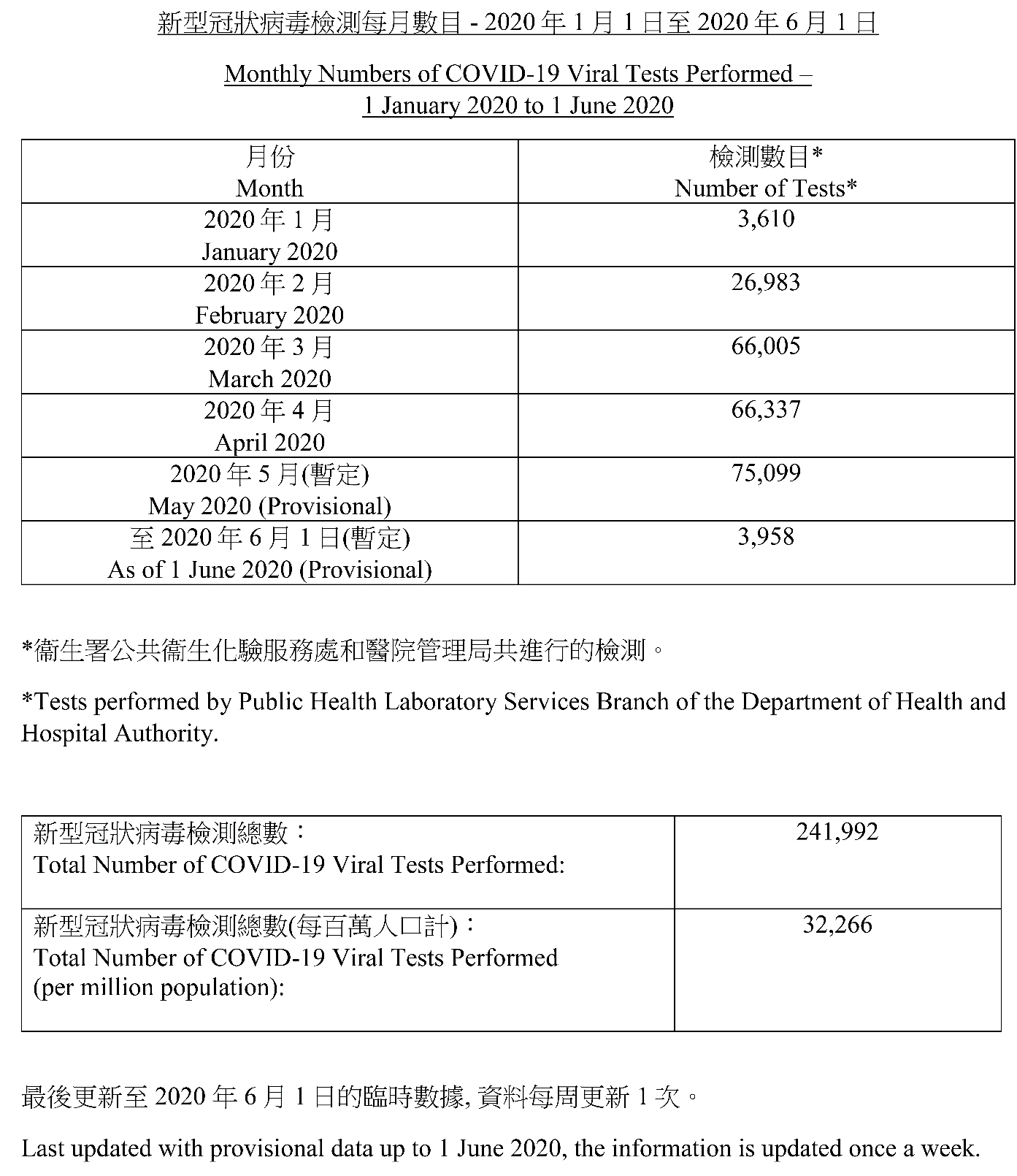 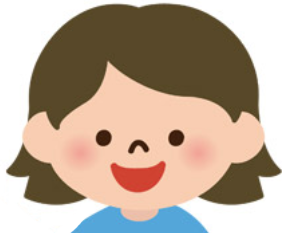 你知道在2020年3月，進行了多少個檢測？
答案：
66005個
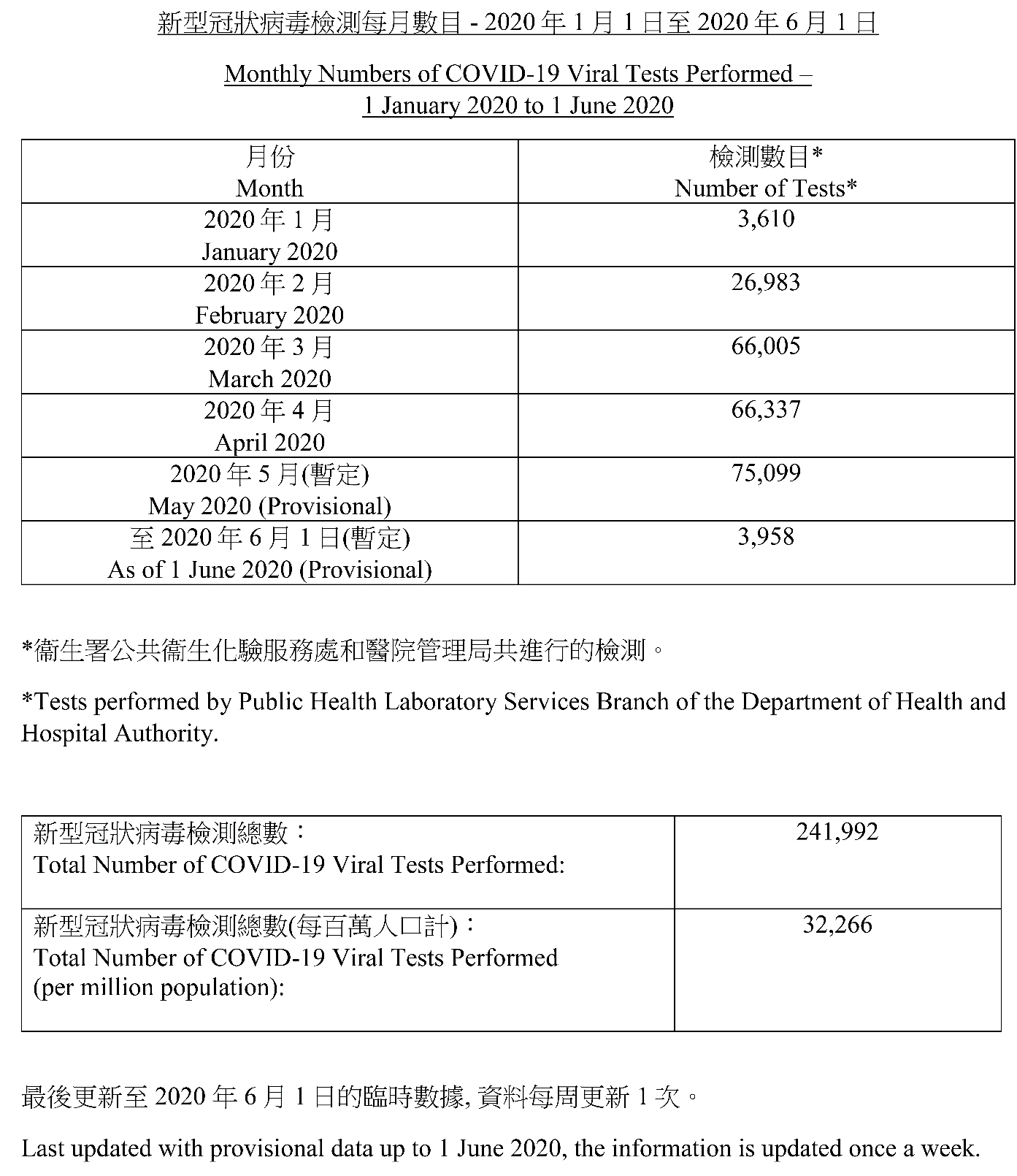 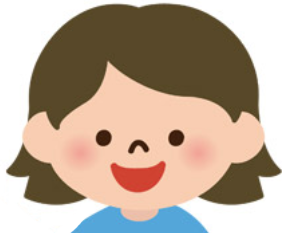 病毒檢測由3月起明顯加強了！
答案：
66005個
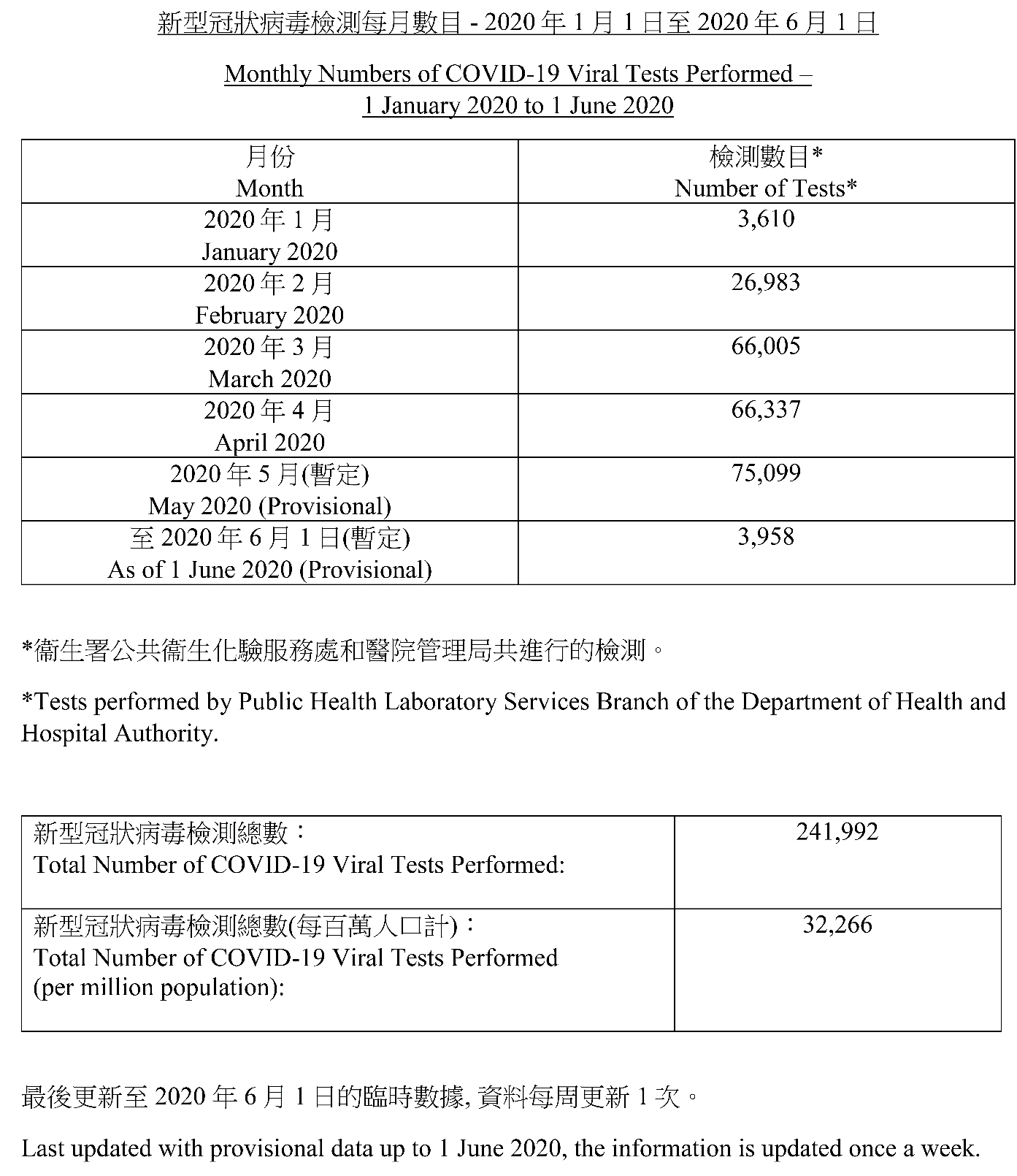 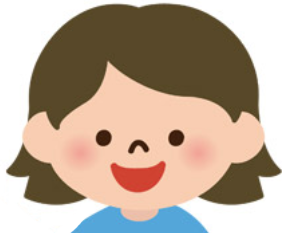 我們可以嘗試把2020年1月至5月的檢測數目，運用資訊科技製作統計圖來表達數據。
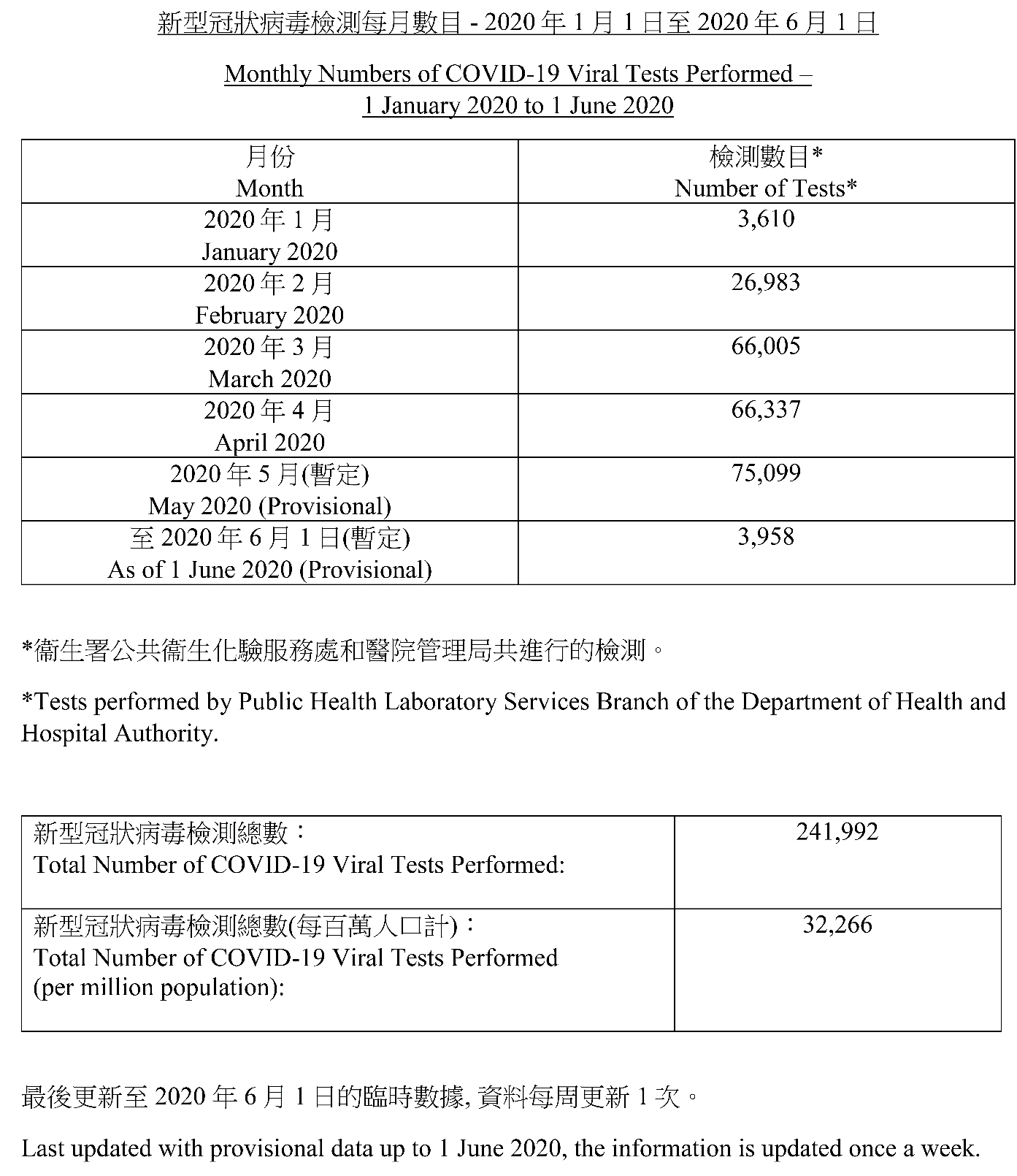 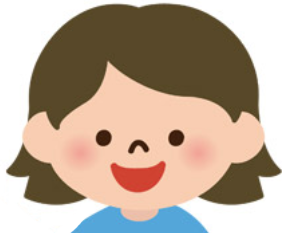 但這些數據很大，數字也零碎，我們該怎樣辦？
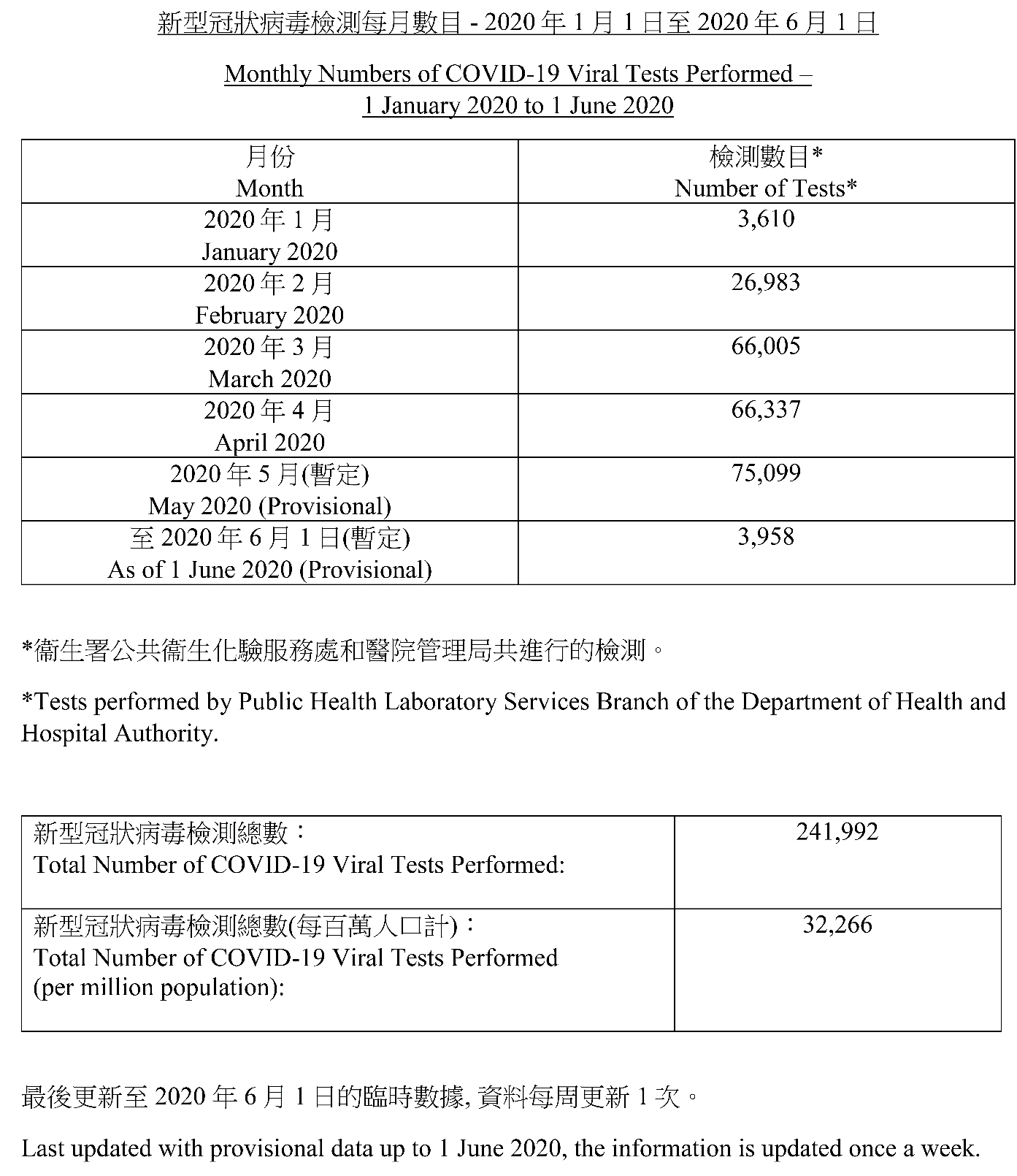 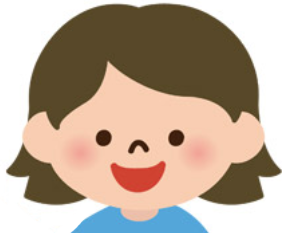 我們可以先把數據湊整至千位，然後才製作統計圖。
先把數據湊整至千位
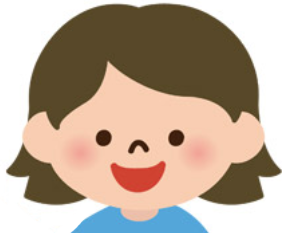 先把數據湊整至千位
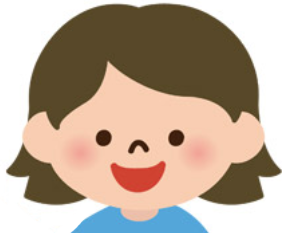 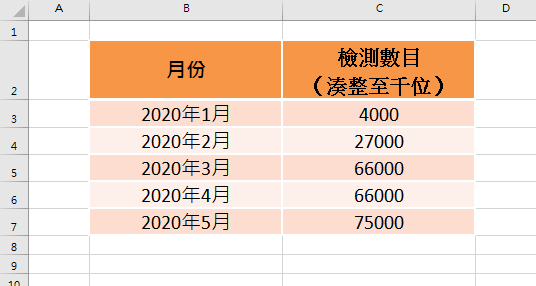 把數據填在試算表
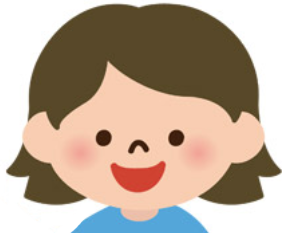 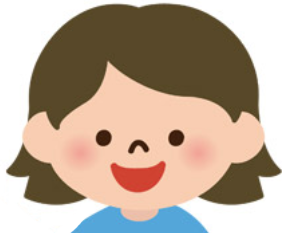 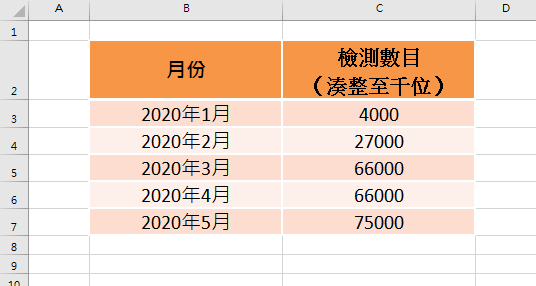 把數據框選，選擇「插入」，然後選擇適當的統計圖（例如折線圖）表達數據。
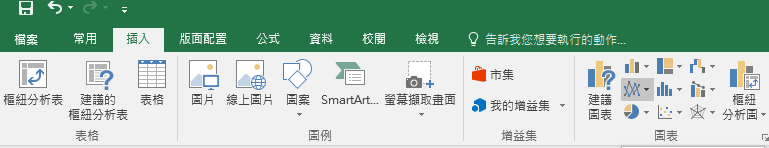 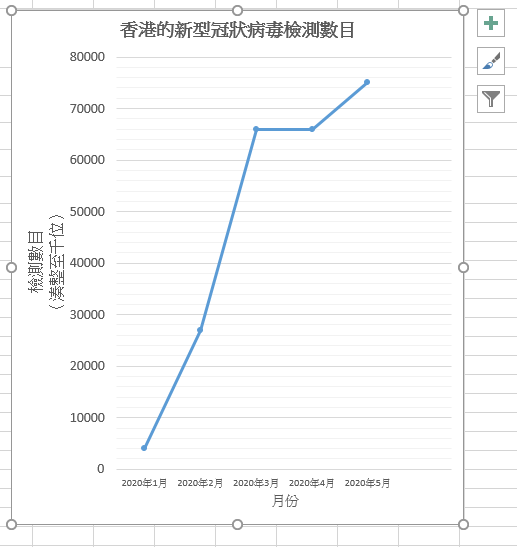 按「+」選擇合適的項目，使圖表更清楚。
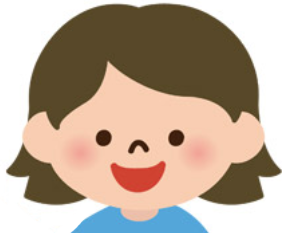 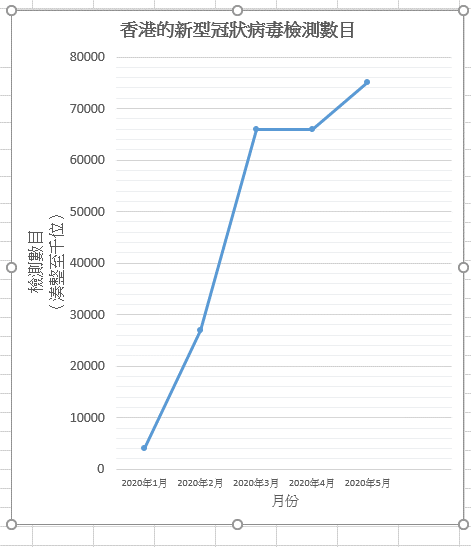 除了使用折線圖，還有其他統計圖可適當地表達數據嗎？
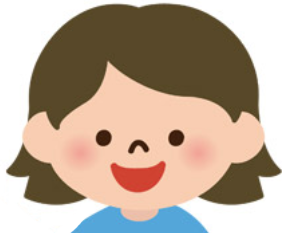 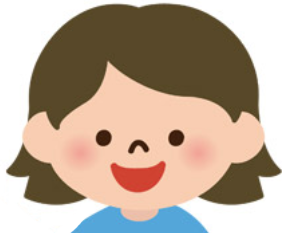 試估算在3月至5月，平均每月大約進行了多少個檢測？
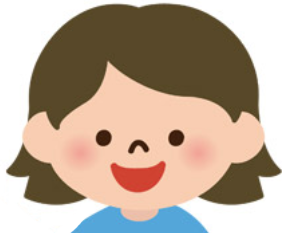 試估算在3月至5月，平均每月大約進行了多少個檢測？
我嘗試這樣估算
    總數︰
    66000+ 66000 + 75000
= 207000 (個)

    平均每月檢測數目︰ 
    207000 ÷ 3
= 69000 (個)
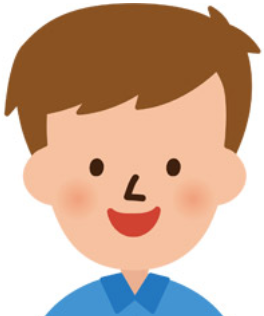 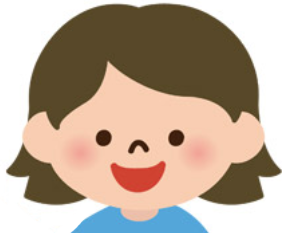 你們也可以作其他合理的估算呀！
我嘗試這樣估算
    總數︰
    66000+ 66000 + 75000
= 207000 (個)

    平均每月檢測數目︰ 
    207000 ÷ 3
= 69000 (個)
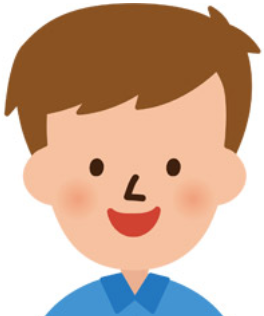 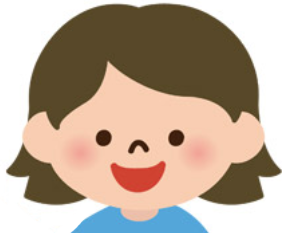 同學們可討論一下，我們如何估算在這三月，平均每日大約進行了多少個檢測？
我嘗試這樣估算
    總數︰
    66000+ 66000 + 75000
= 207000 (個)

    平均每月檢測數目︰
    207000 ÷ 3
= 69000 (個)
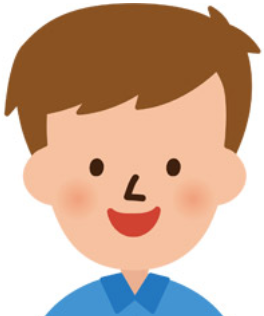 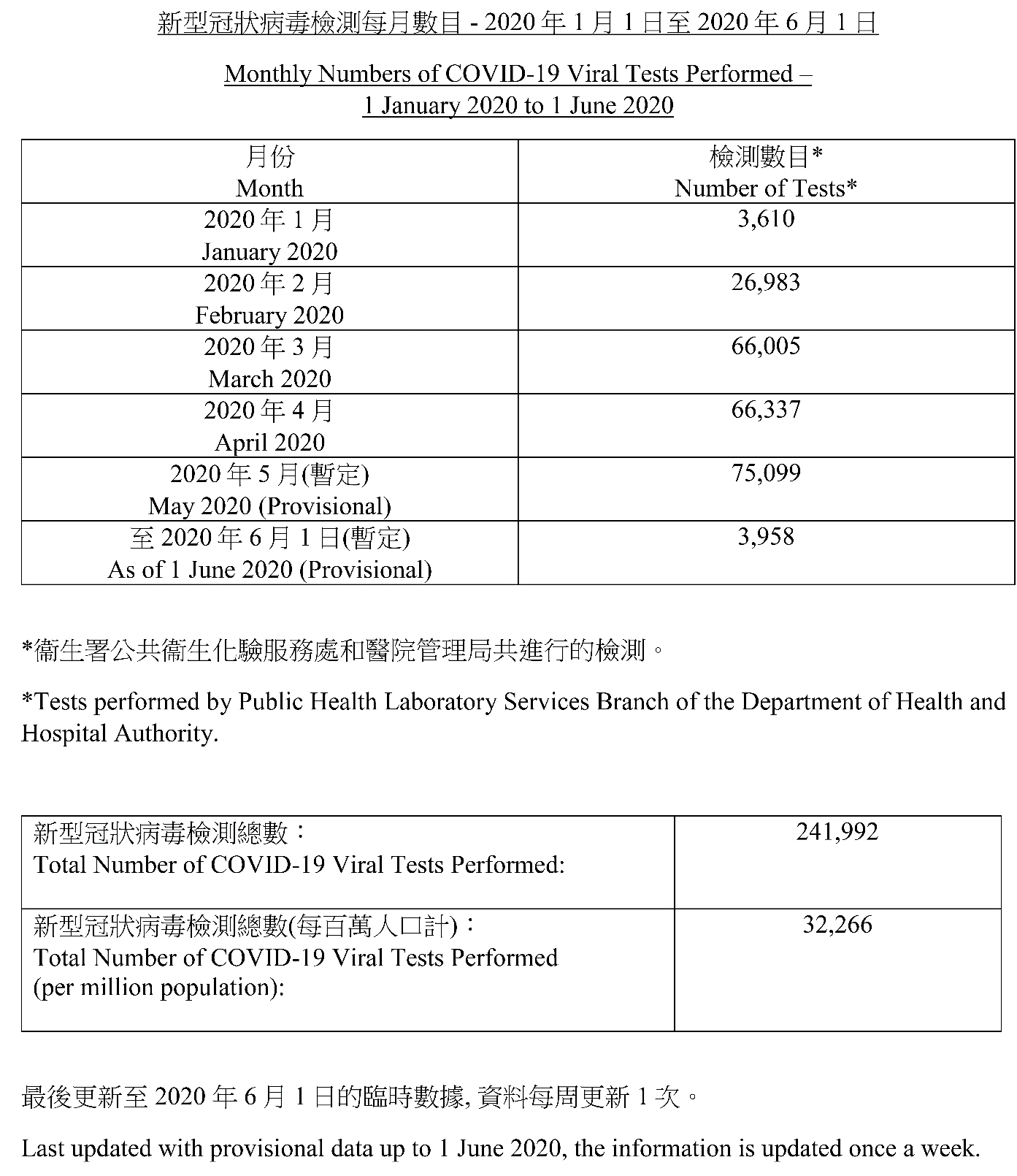 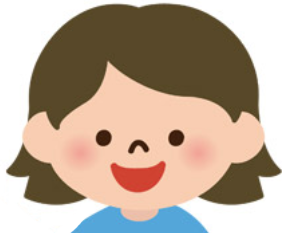 衛生署和醫管局人員在2020年3月至5月，平均每月進行了69000個檢測。他們默默地為我們辛勞的工作，我們要感謝他們！
參考資料
2019冠狀病毒病專題網站 - 同心抗疫https://www.coronavirus.gov.hk/chi/index.html

2019冠狀病毒病的本地最新情況https://www.chp.gov.hk/files/pdf/local_situation_covid19_tc.pdf

香港的新型冠狀病毒檢測數據https://www.chp.gov.hk/files/pdf/statistics_on_covid_19_testing.pdf